LAUGHACEUTICALS: Laughter and Play as Wellness
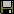 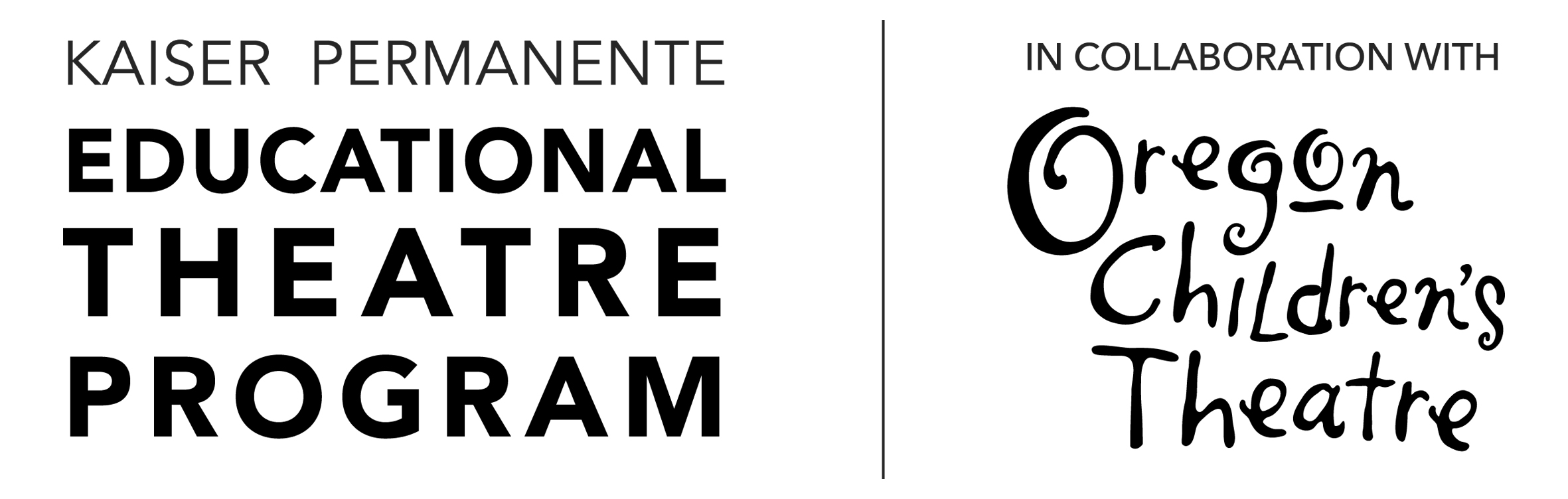 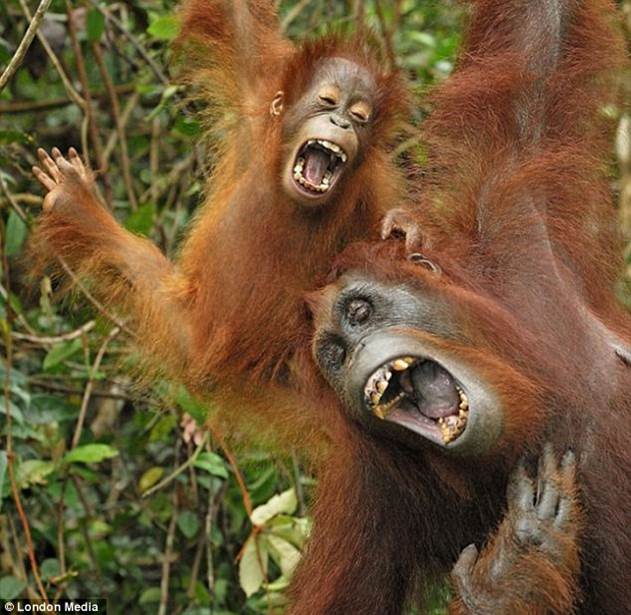 Stephanie Cordell
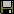 Tricia Castañeda-Gonzales
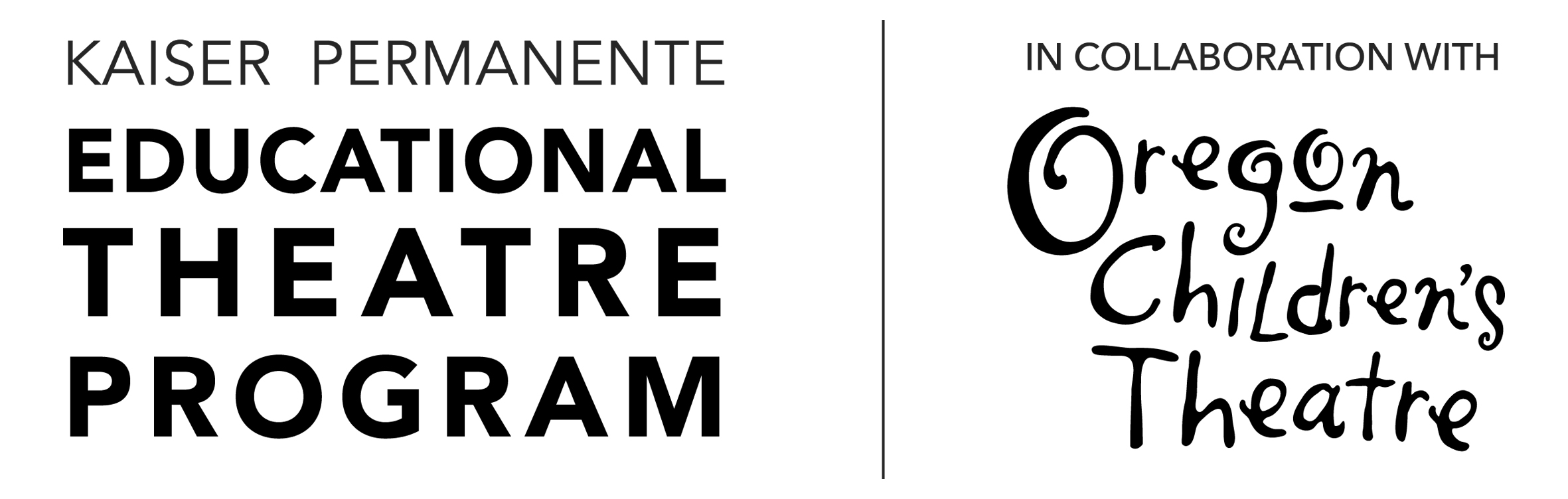 etpnorthwest.org
Definition of Play

Defining play is difficult because it’s a moving target. [It’s] a process, not a thing. In between you find surprise, pleasure, understanding - as skill and empathy - and strength of mind, body, and spirit.
~Scott G. Eberle, Ph.D., Vice President; Play Studies at The Strong; 
Editor; American Journal of Play

Playing is the voluntary attempt to overcome unnecessary obstacles. 
~Bernard Suits, Philosopher, Author; The Grasshopper:Games, Life, and Utopia
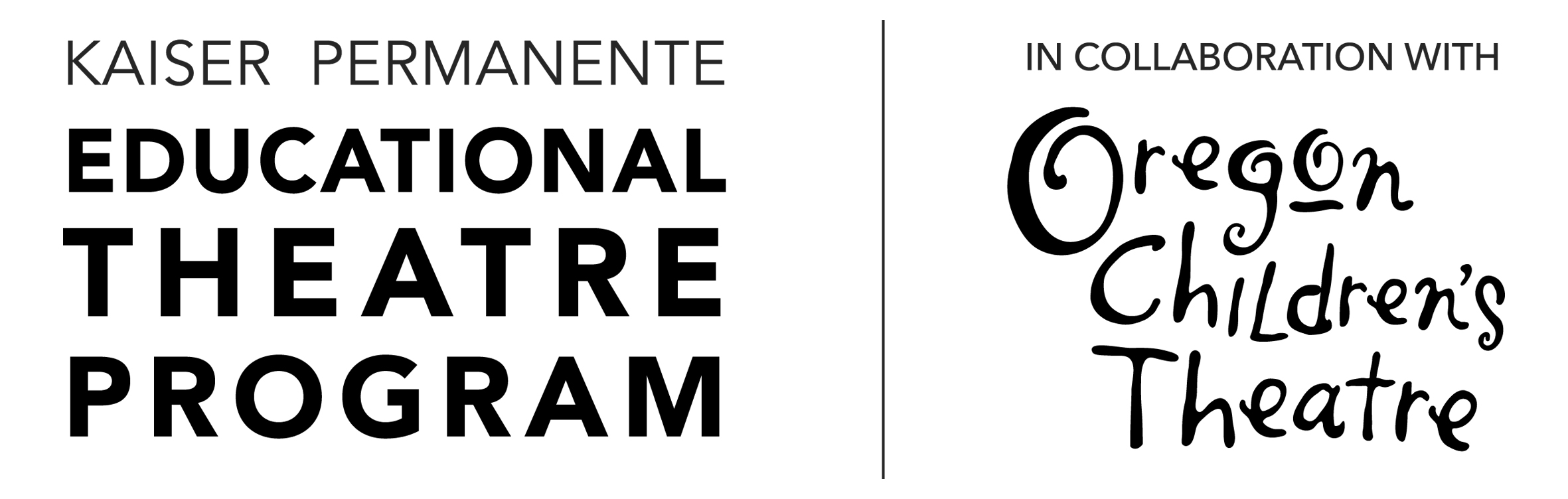 OBJECTIVES

Participants will gain an understanding of research demonstrating the positive health benefits of play and laughter. 

Participants will apply concepts of play, laughter, and connection as tools to cultivate well-being.

Participants will leave with practical tools to manage stress and anxiety, to create a healthy work environment, and to foster social cohesion.
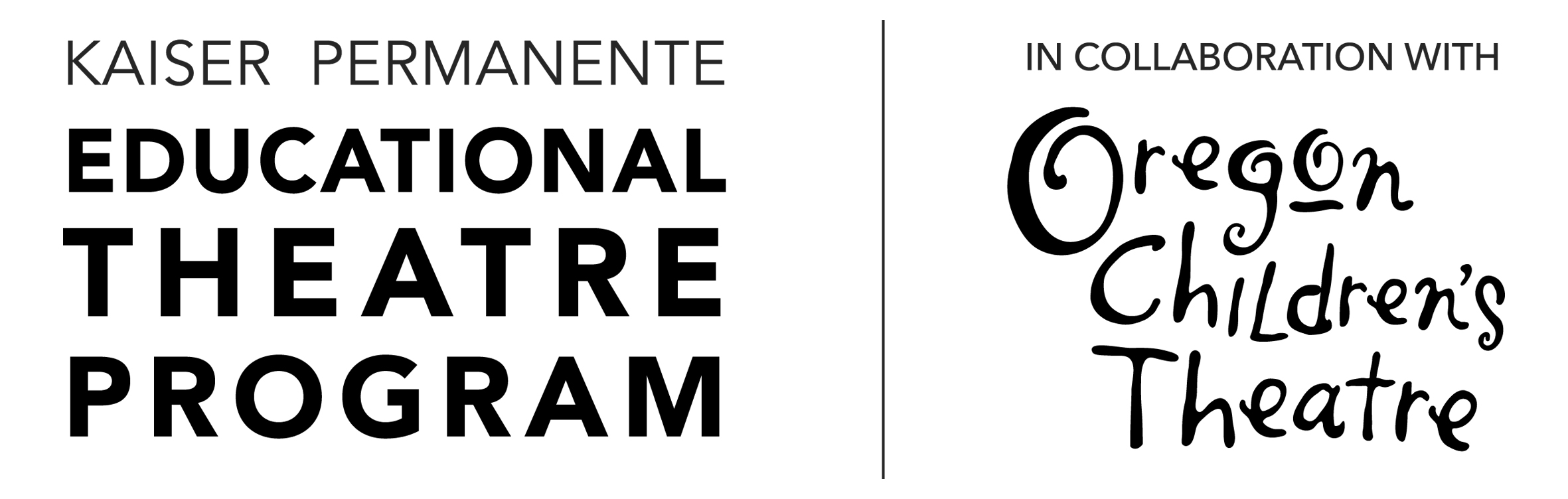 Benefits of Play & Laughter
 

Improve respiration & breathing
Increase pain toleranceReduce stress, anxiety & tensionDecrease depression, loneliness & angerImprove mental functioning
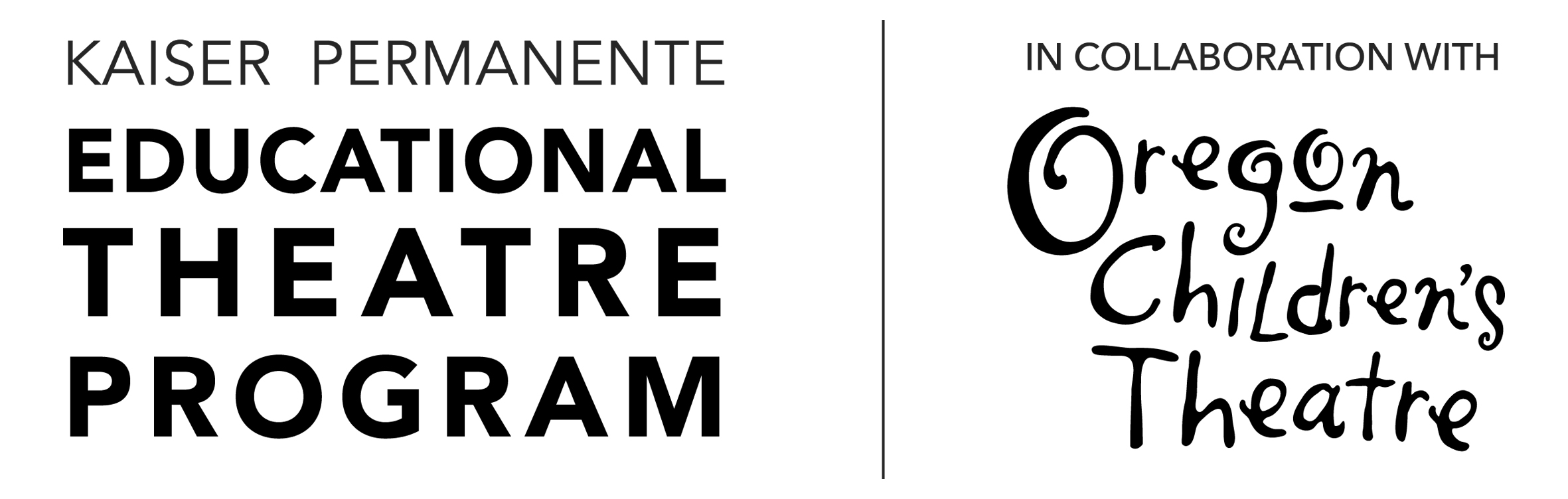 What is play?
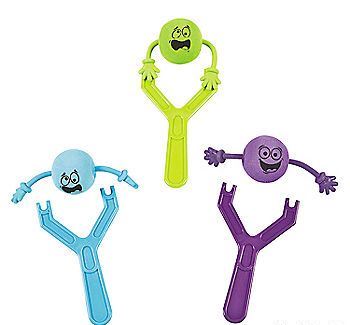 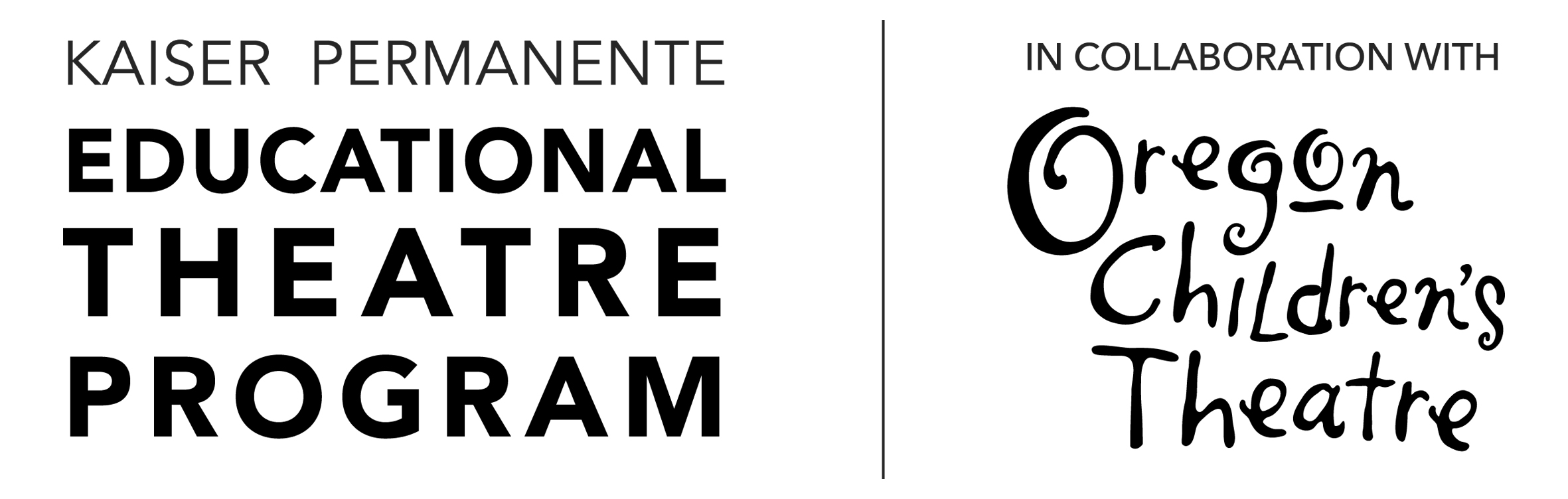 etpnorthwest.org
Qualities of Play

Apparently PurposelessVoluntaryInherent AttractionFreedom from TimeDiminished Consciousness of SelfImprovisational PotentialContinuation Desire
	~ Stuart Brown, M.D., Author; Play: How it Shapes the Brain, Opens the Imagination and Invigorates the Soul
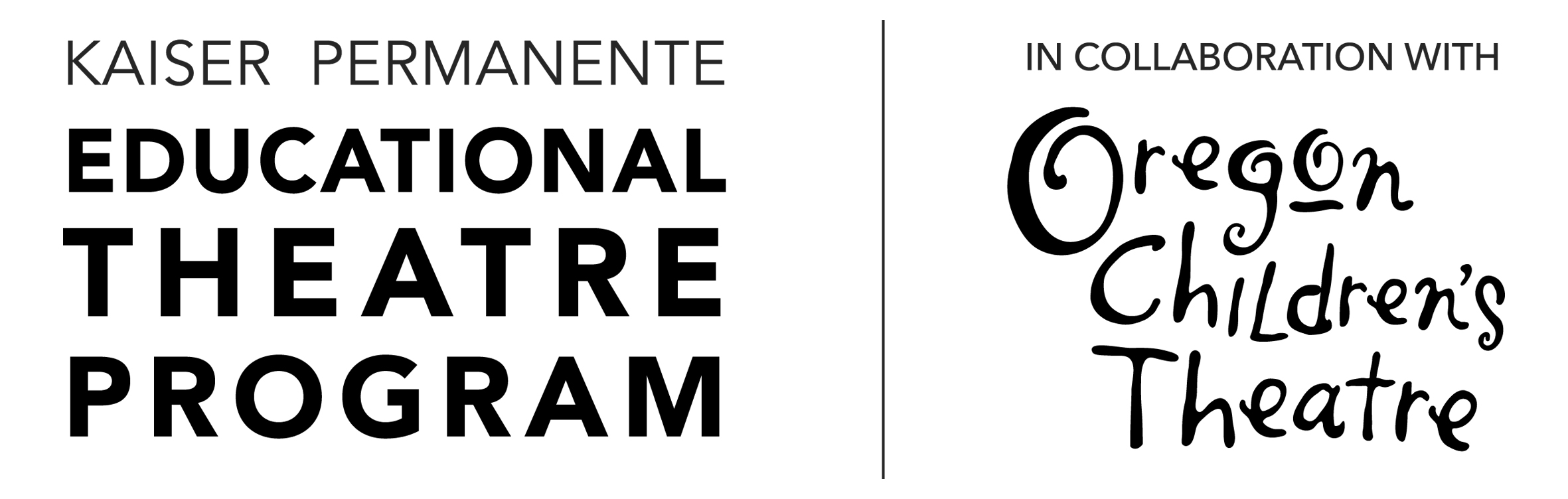 Me Too!
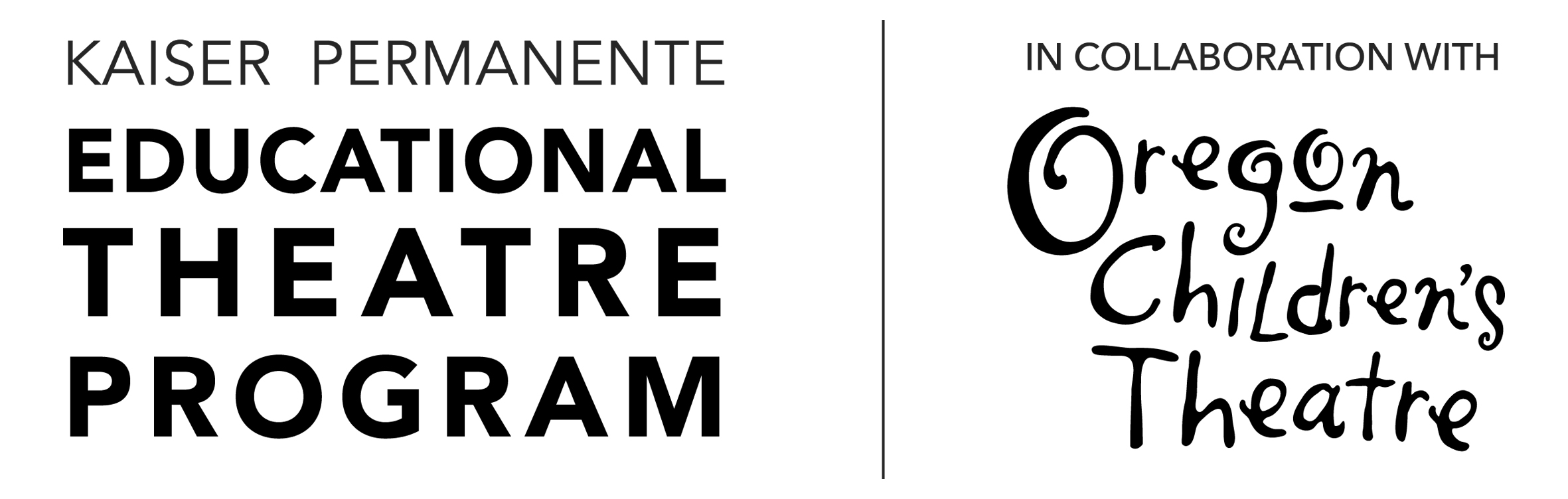 etpnorthwest.org
Some of the psychological benefits of laughter 		include increased   self-esteem, increased creativity and improved coping abilities. 		~Dr.  Lee Berk, Loma Linda University Medical Center
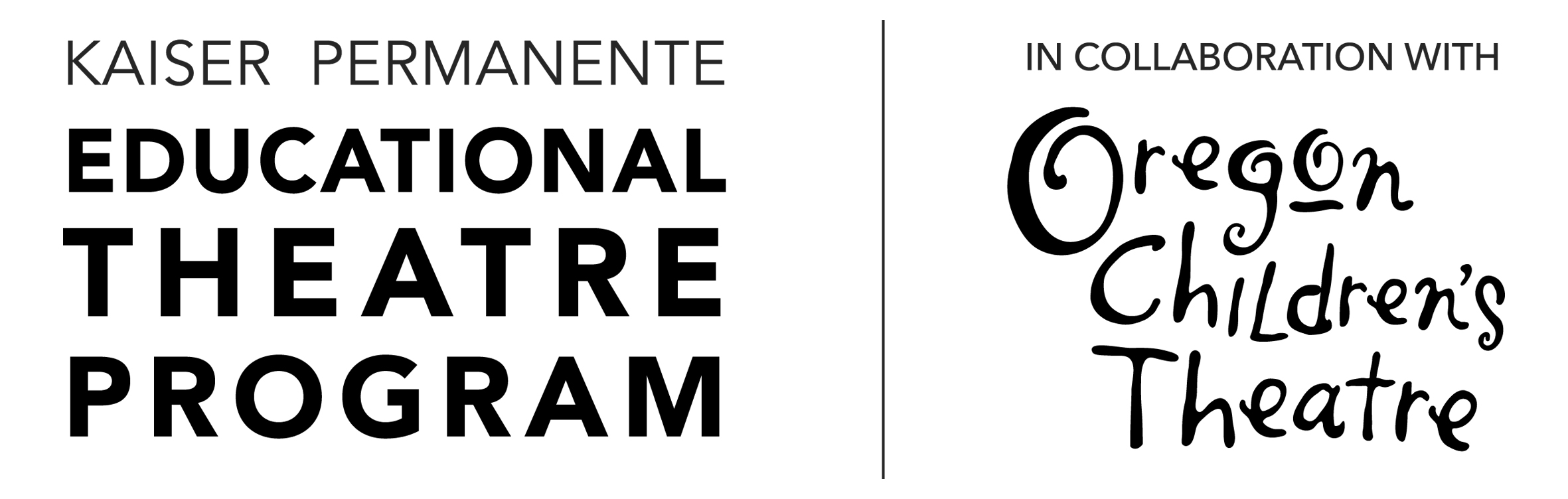 Individuals  who play frequently are more likely to have a really good sense of trust. They have a greater facility when it comes to self regulation and conflict resolution. Groups that play frequently also tend to be healthier.
~Jill Vialet, CEO and Founder of Playworks
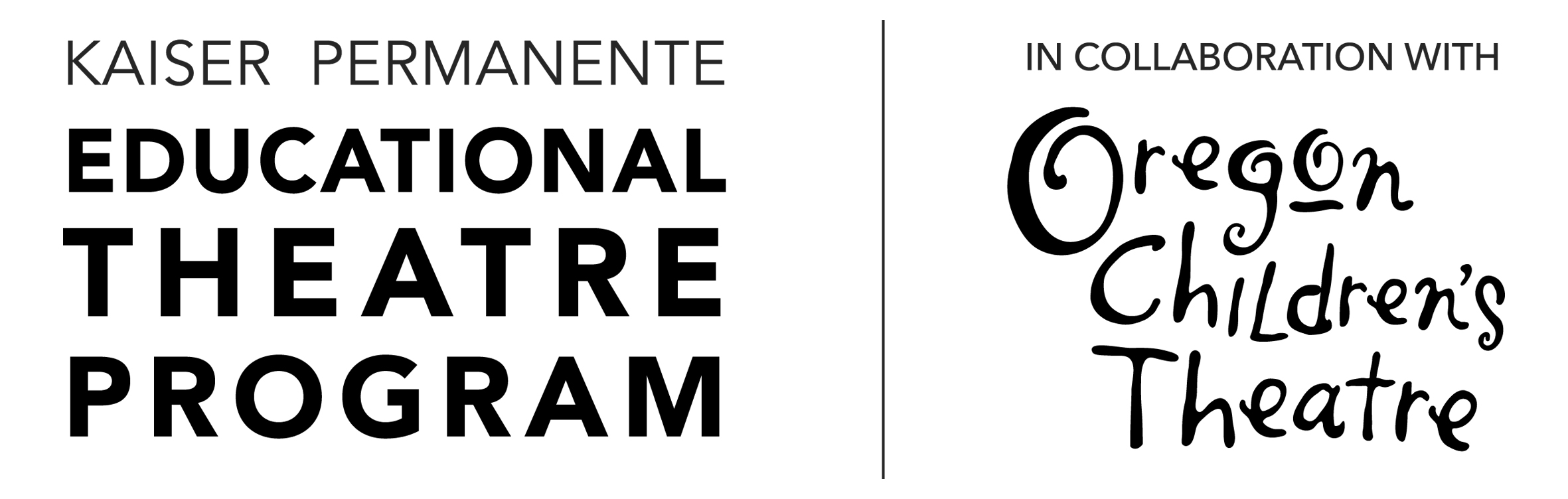 Stop Walk Jump Clap
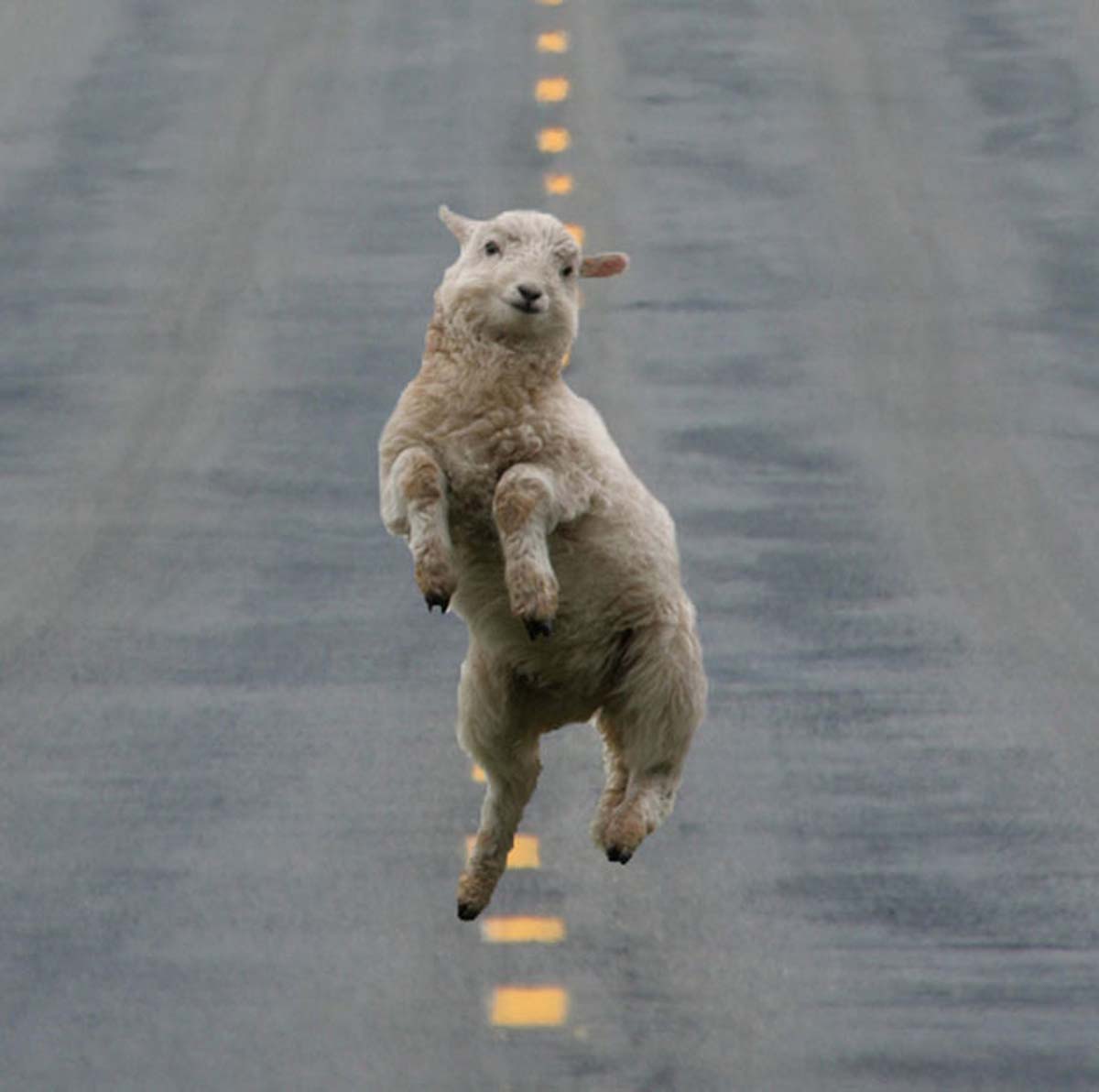 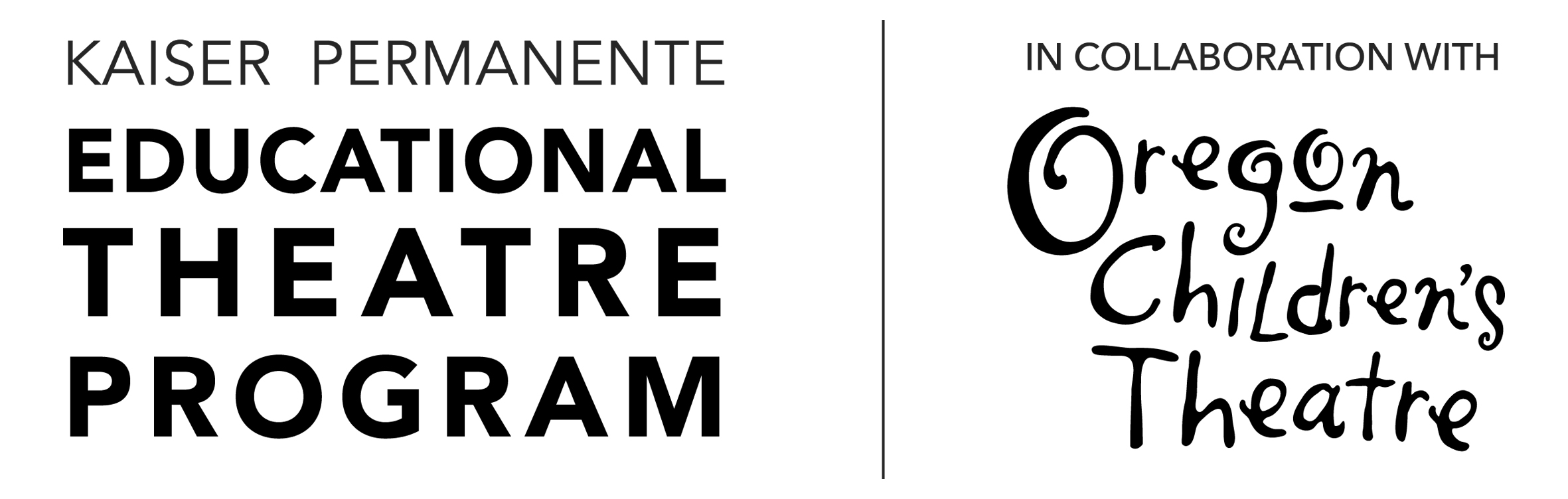 etpnorthwest.org
Definition of Stress The body’s response (mental or physical) to change.Types of StressEustress & Distress
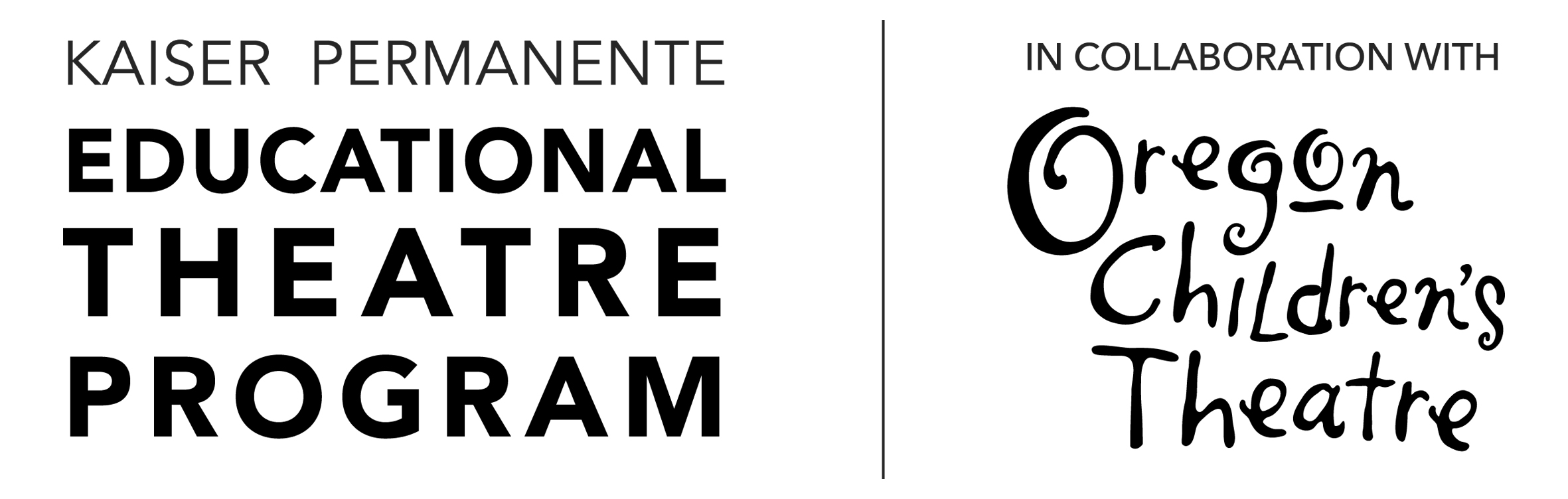 People who tend to have a humorous outlook on life also report experiencing less stress.Laughter reduces stress.
~Dr.  Lee Berk, Loma Linda University Medical Center
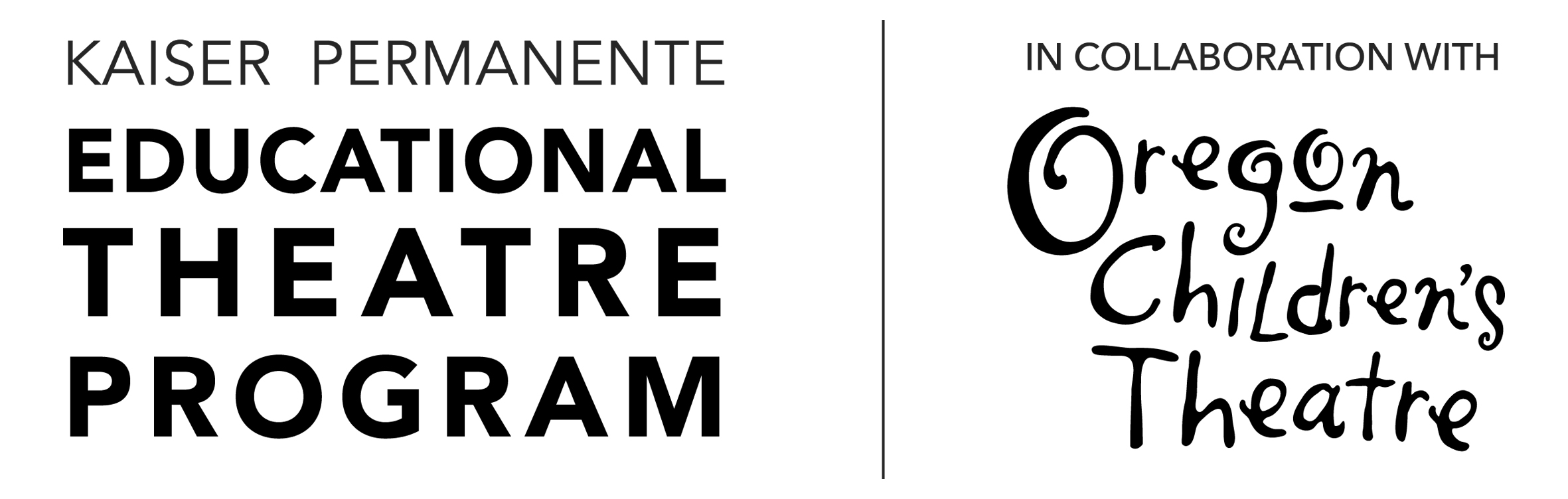 Three Pictures
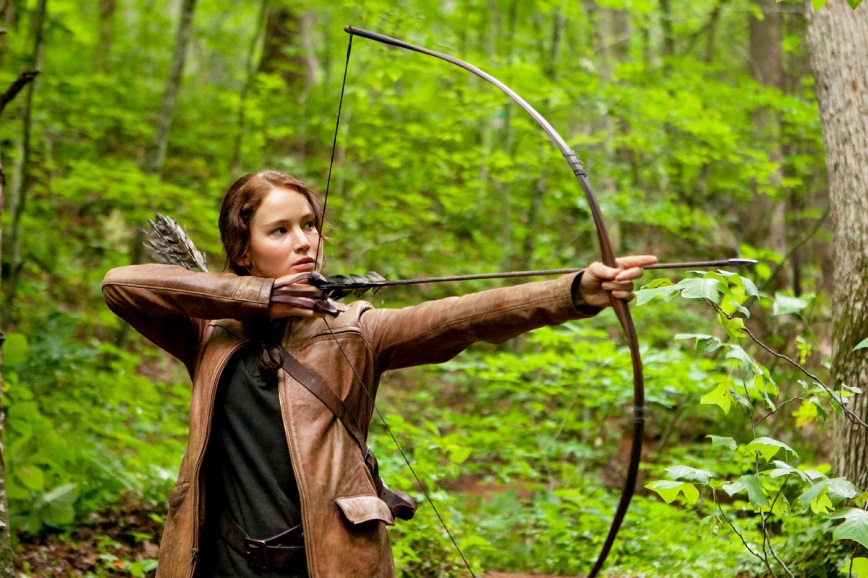 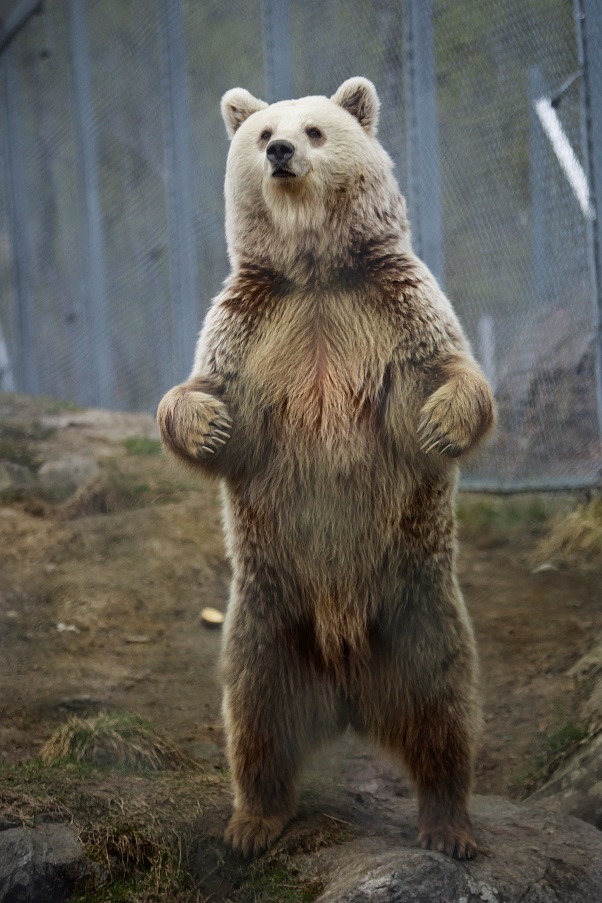 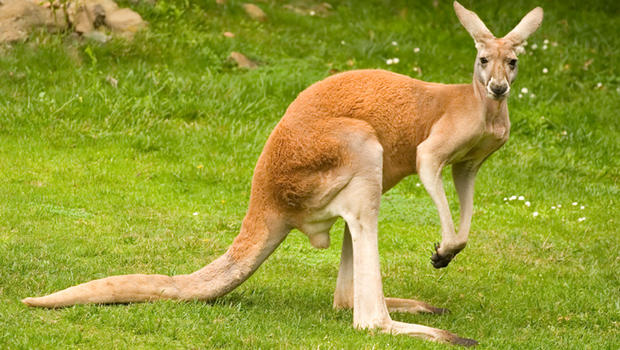 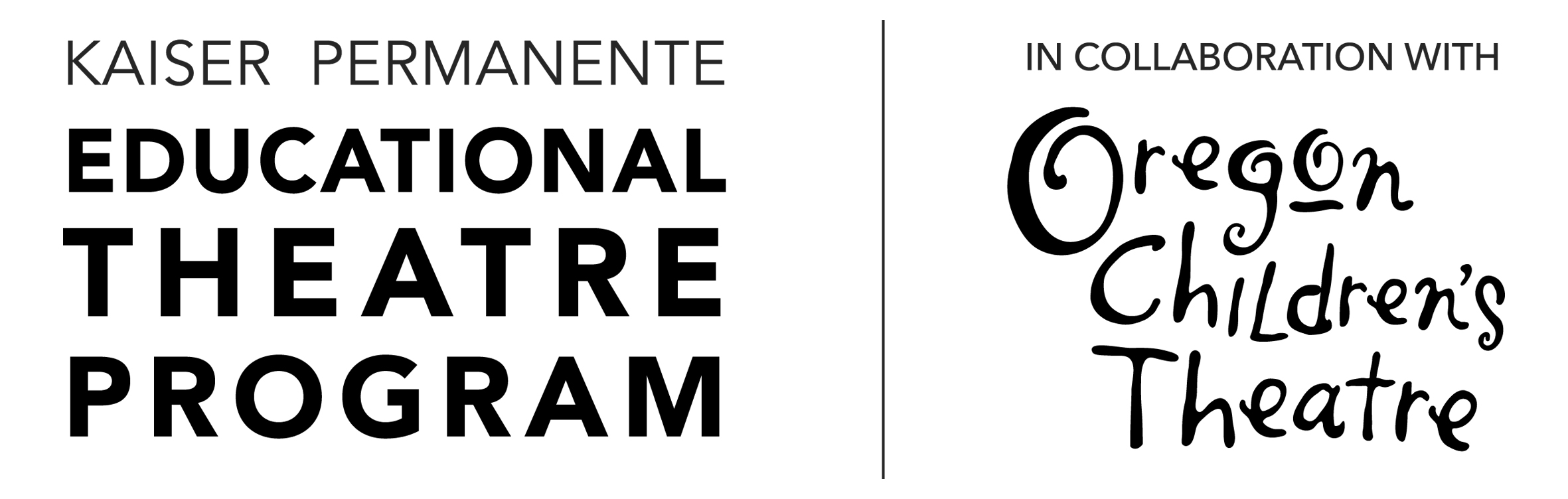 etpnorthwest.org
Shield and Toxin
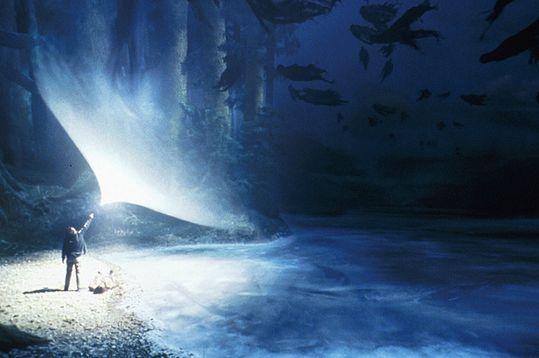 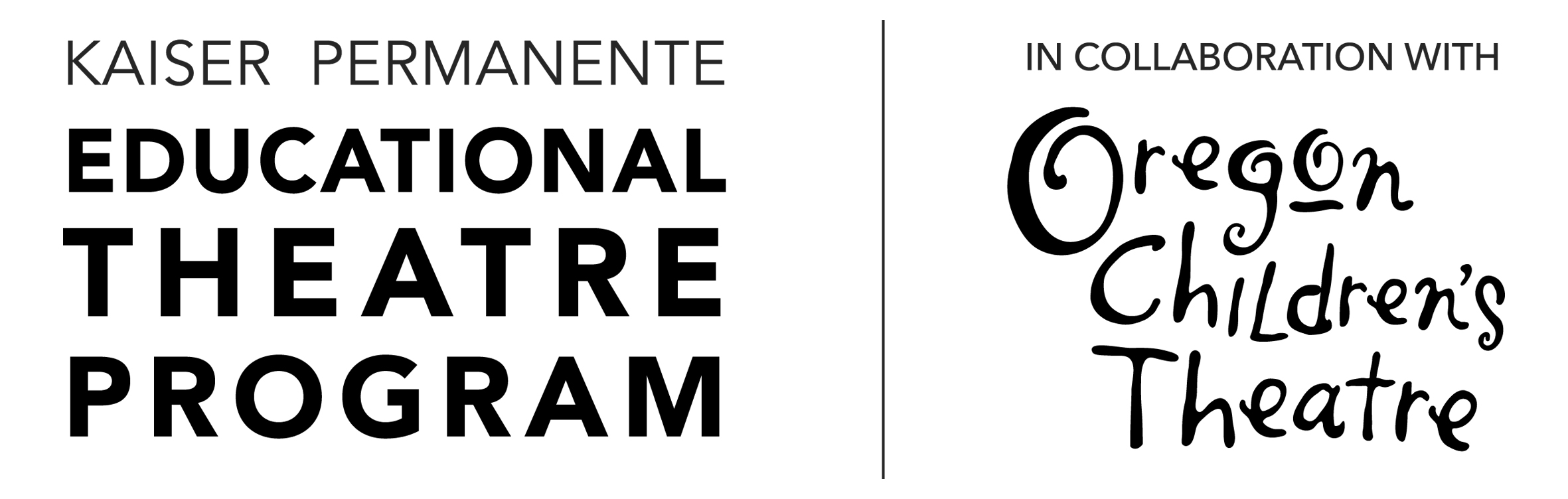 etpnorthwest.org
Play matters 
because it compels us to choose, 
to put a stake in the ground and say I care …

~Jill Vialet, CEO and Founder of Playworks
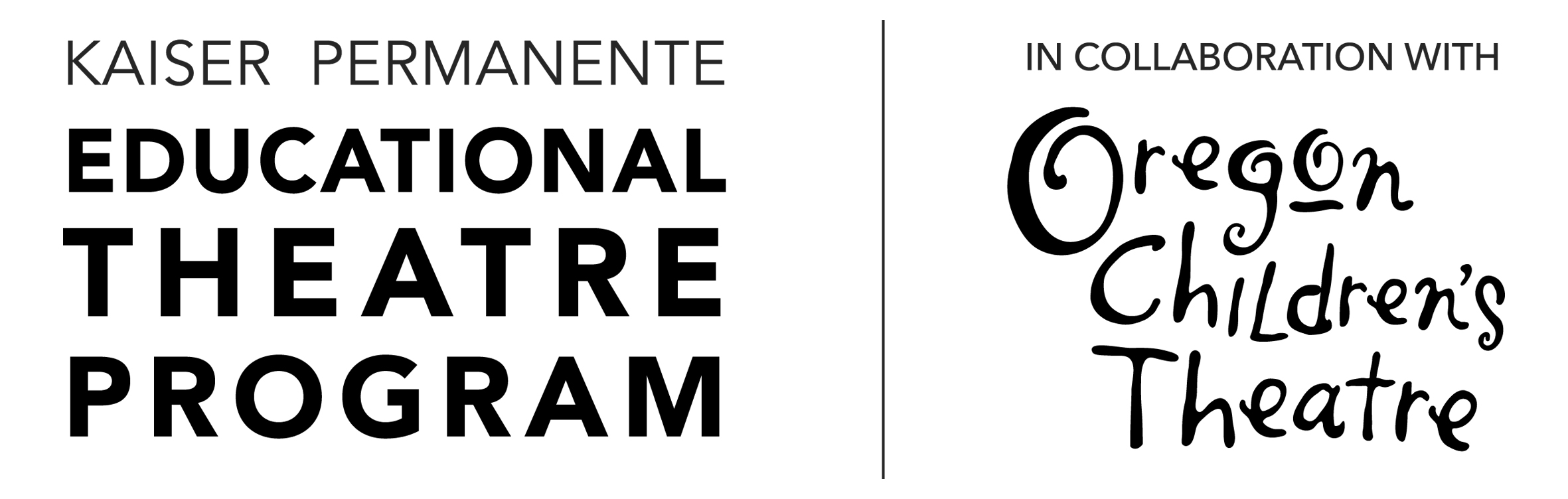 Thanks for playing!
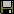 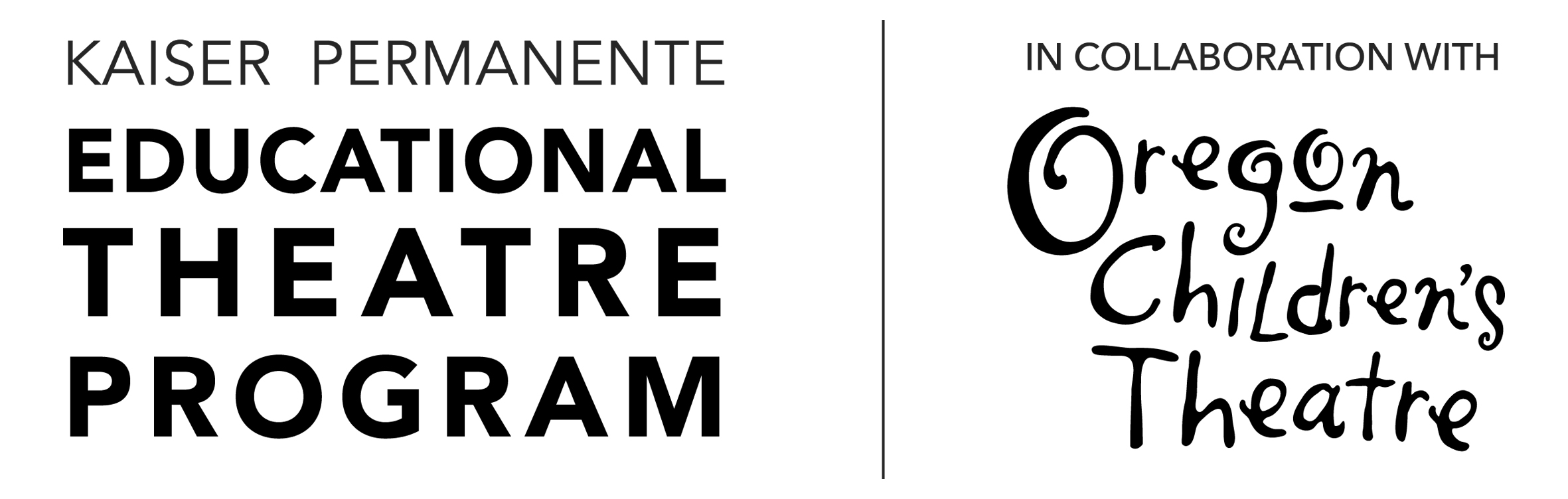 Stephanie Cordell
stephanie@octc.org

Tricia Castañeda-Gonzales
tricia@octc.org

http://etpnorthwest.org/productions/laughaceuticals
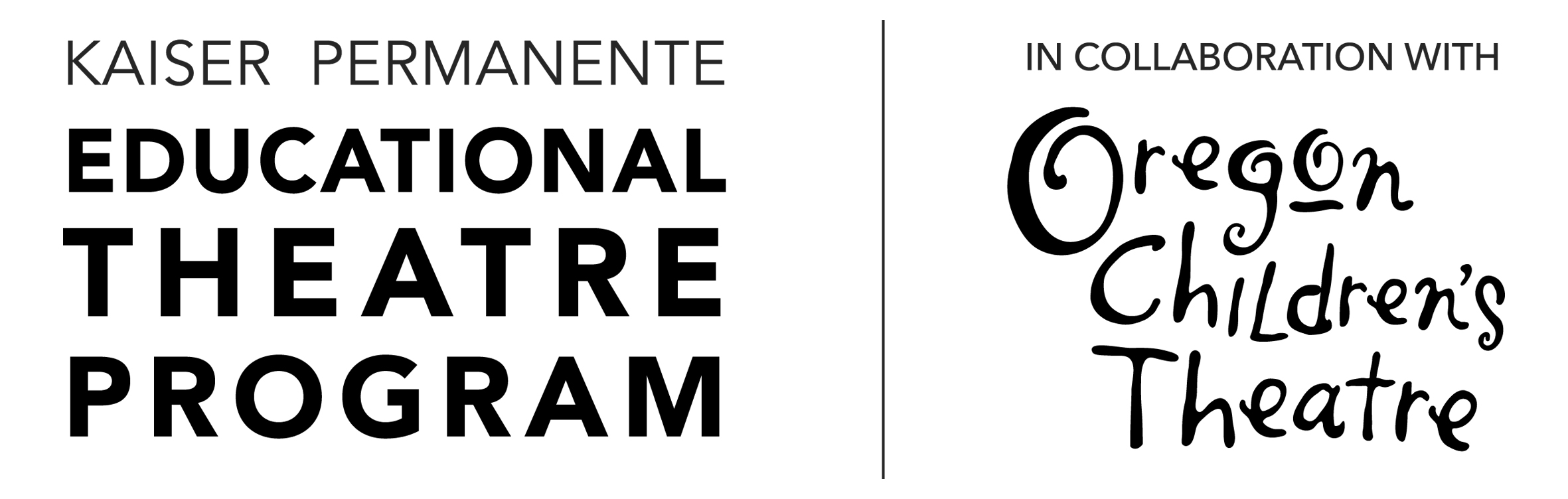 [Speaker Notes: te]